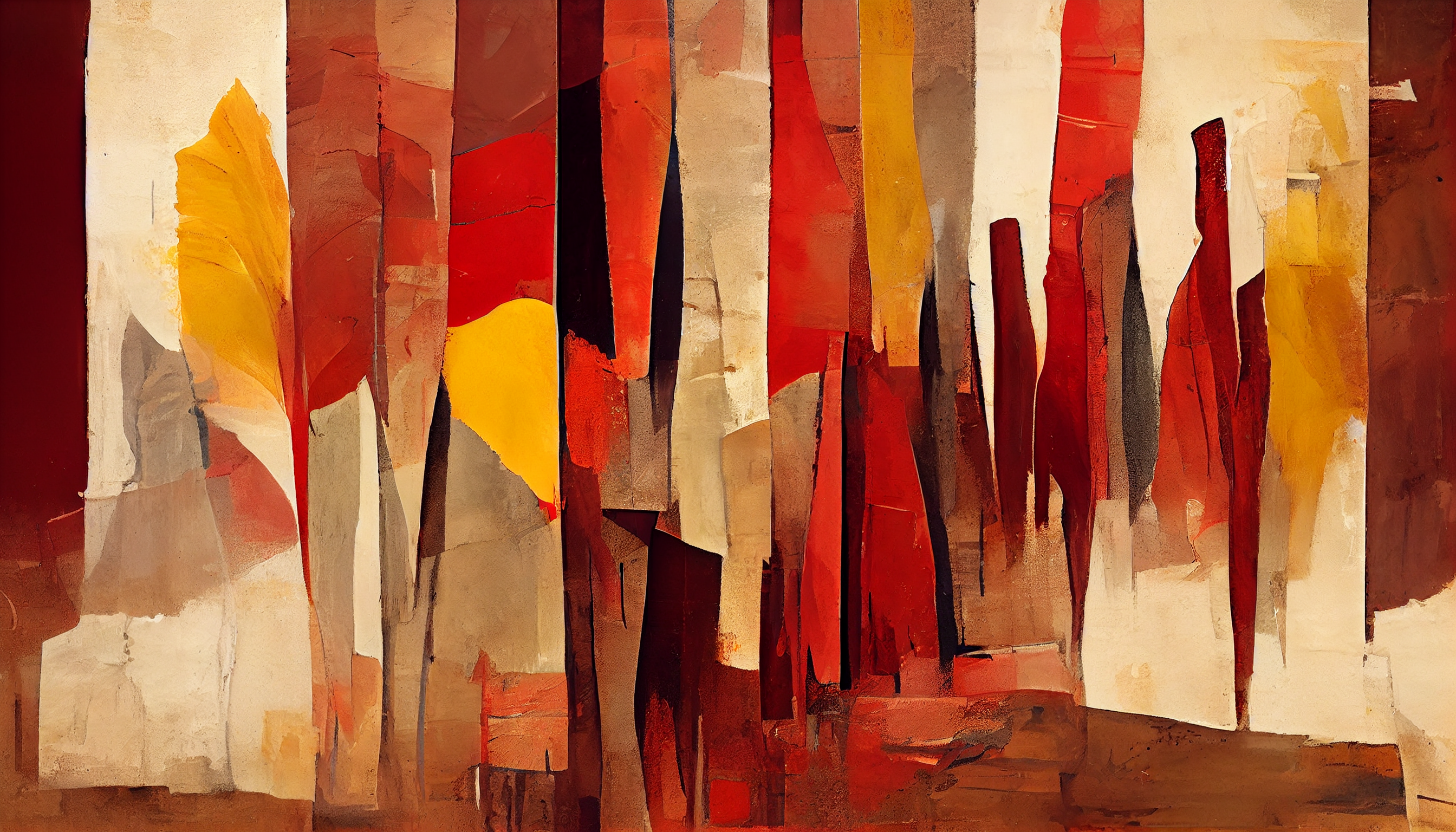 The ROBUST RCT: a statistical perspective
Alain C. Vandal
Te Kura Tatauranga/
Department of Statistics
Waipapa Taumatau Rau/
The University of Auckland
Bronchiectasis
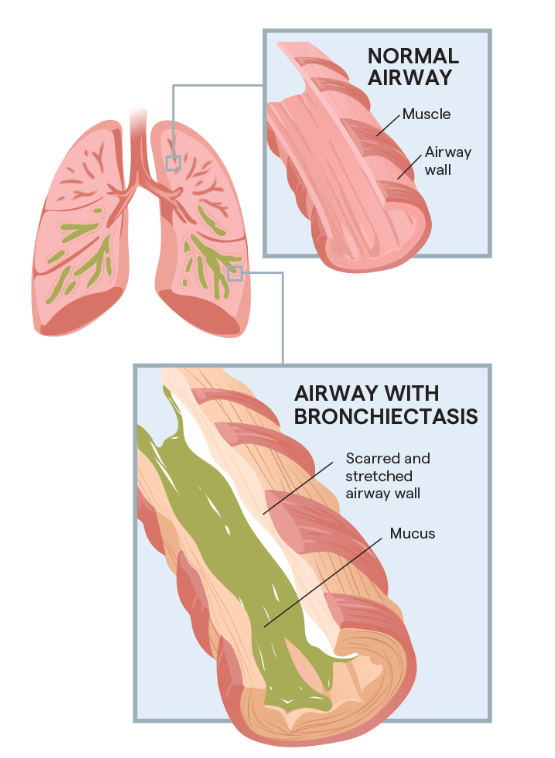 Widening of airways
Accumulation of mucus
Inflammation and infection
Some symptomatic similarities to COPD
livingwithbe.com
[Speaker Notes: productive cough, progressive dyspnoea, varying degrees of airflow obstruction and repeated respiratory infections requiring frequent courses of antibiotics.4 Exacerbations often require admission to hospital and prolonged courses of intravenous and oral antibiotics.Cystic fibrosis causes Be. Aetiology unclear. Childhood Be sometimes reverses.]
Bronchiectasis
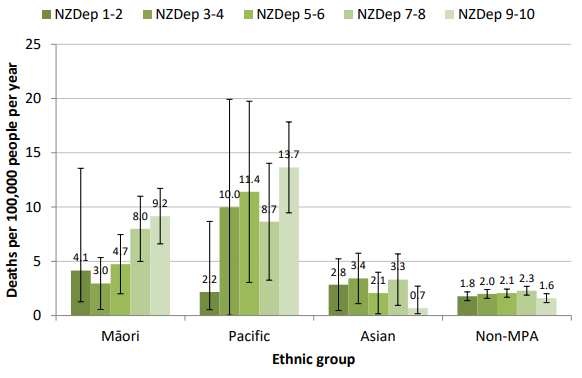 162 cases per 100,000 p-y in Aotearoa New Zealand
5.6 times more prevalent in Pasifika, and 
3.6 times in Māori, than in non-Māori non-Pasifika non-Asian (non-MPA)
Hospitalisations increased 39% between 2000 and 2019 (~30 per 100,000 p-y)
6.9 times more common in Pasifika,
3.8 times in Māori than in non-MPA
Barnard & Zhang, 2021
[Speaker Notes: COPD prevalence about 2.8%, severe COPD 1%, about 2.5 times higher in Maaori & Pasifika.]
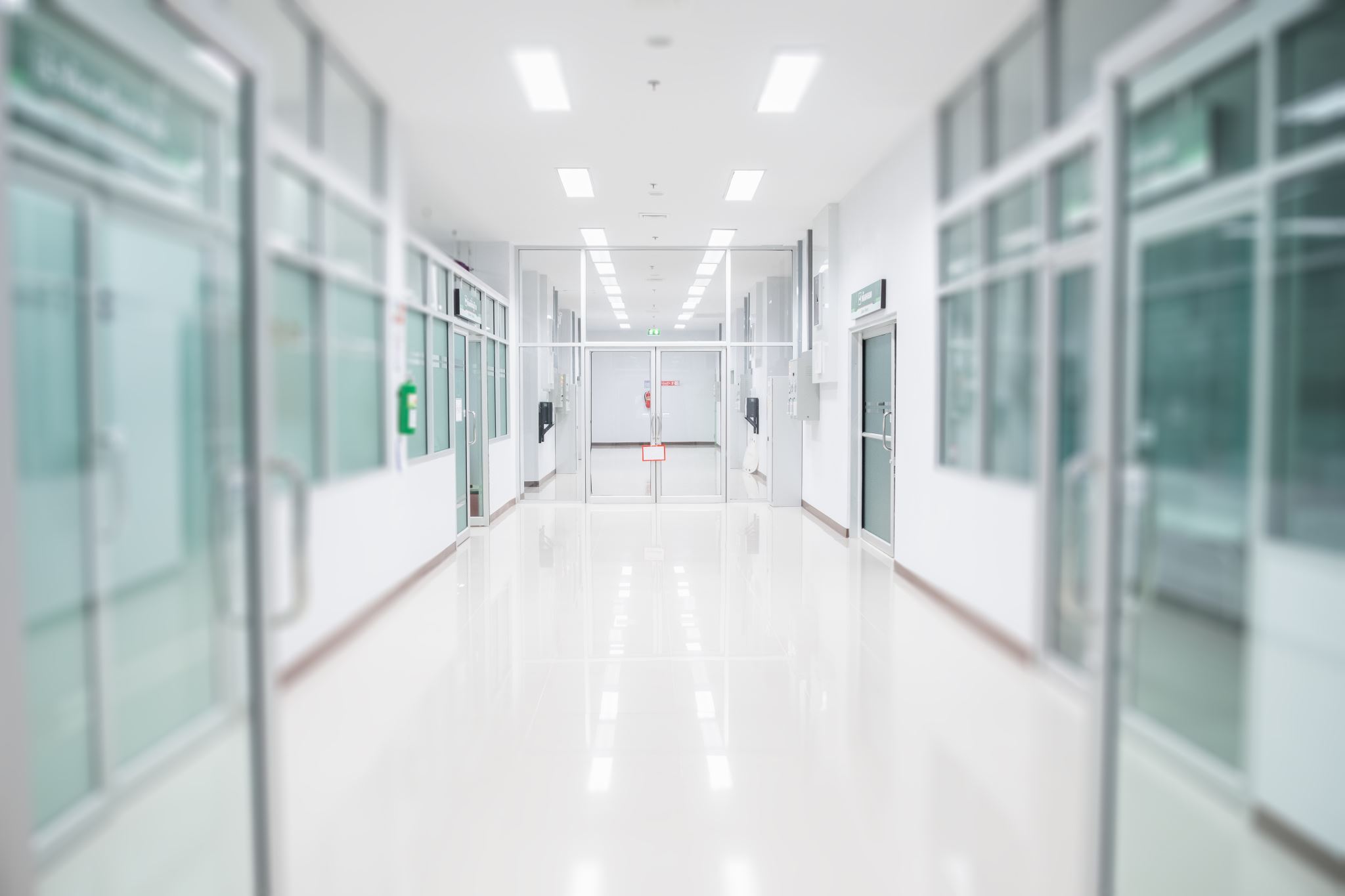 The ROBUST trial
Population: Bronchiectasis patients
Arms
Intervention: Tiotropium (inhaled corticosteroid)
Control: Placebo
COPD patients eligible 
Primary outcomes
Pulmonary exacerbations
Lung function (FEV1)
The ROBUST trial
PI: Dr Conroy Wong, Te Whatu Ora Counties Manukau
Three centres
Middlemore Hospital
Auckland Hospital
Waikato Hospital
Funding: Health Research Council (HRC) Project
Monitoring: DMC appointed by HRC
Designing the trial (July 2010)
I start as Senior Biostatistician with CCRep (now Middlemore Clinical Trials) in June 2010.
Conroy approaches me (and tons of other people) in July.
Good primary outcome data from the EMBRACE trial.
We settle on a crossover design to keep a lid on the sample size.
The ROBUST trial crossover
Goal: Control
Design: 2-period randomised crossover trial
Stream A
Washout
(4 weeks)
Stream B
Tiotropium
Placebo
Stream B
Stream A
Week
0
4
13
26
30
34
43
56
Sample size
Sample size
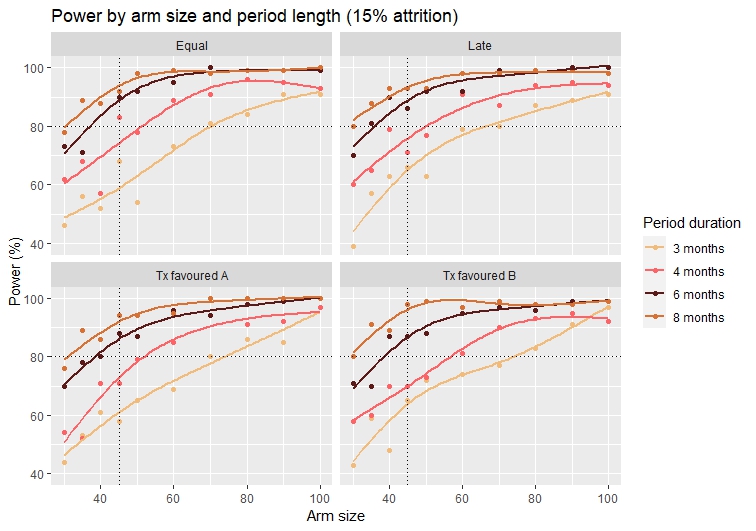 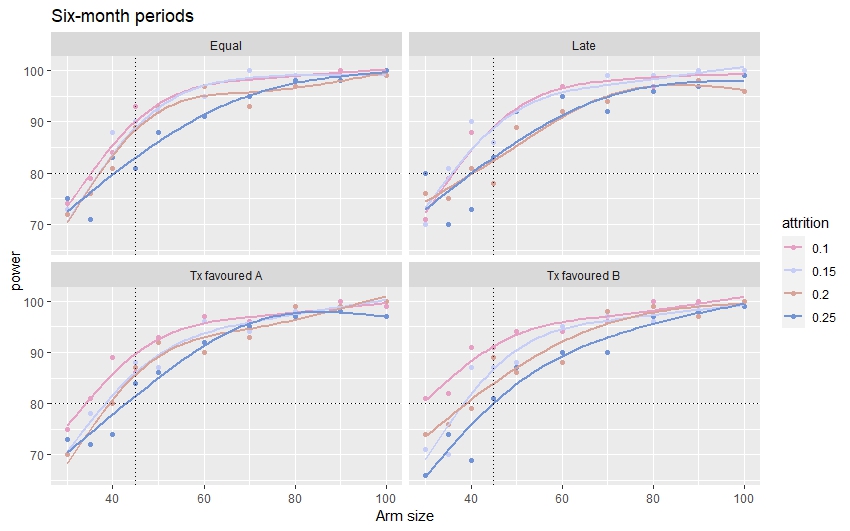 HRC  timeline
EOI submission (October 2010)
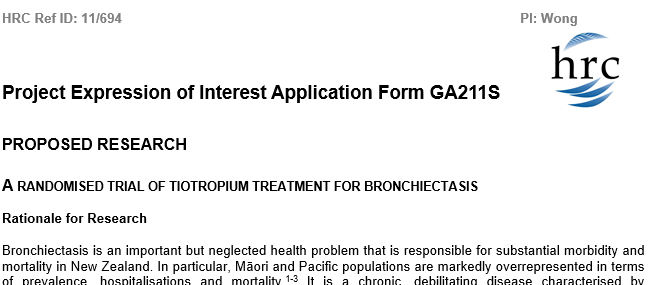 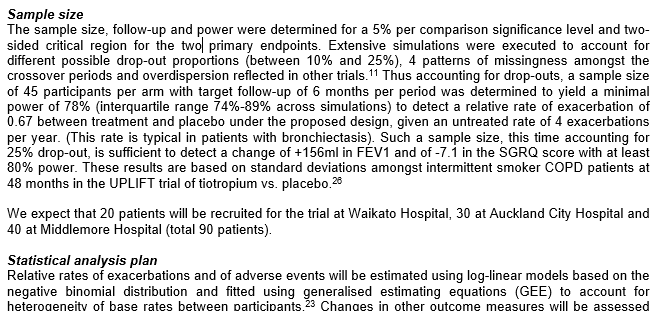 EOI results (December 2010)
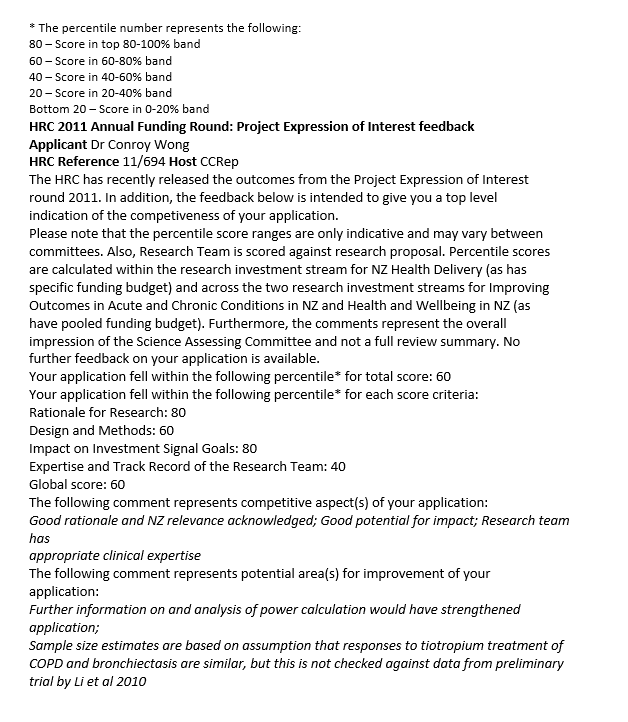 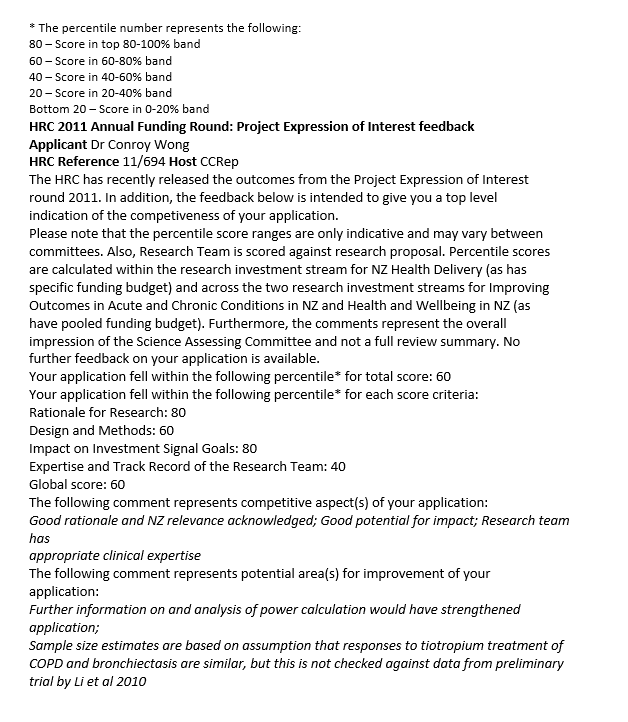 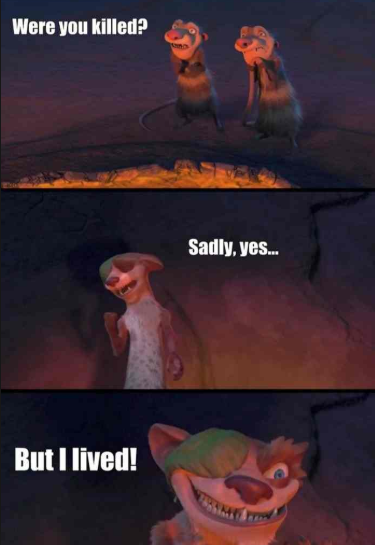 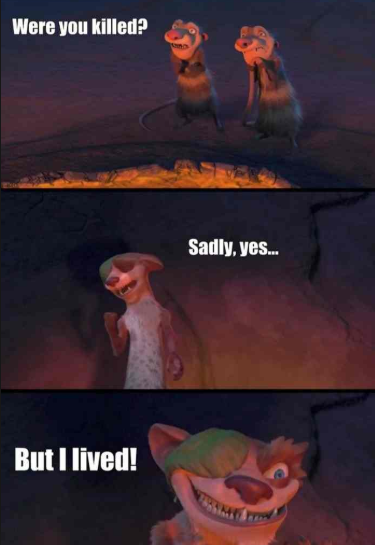 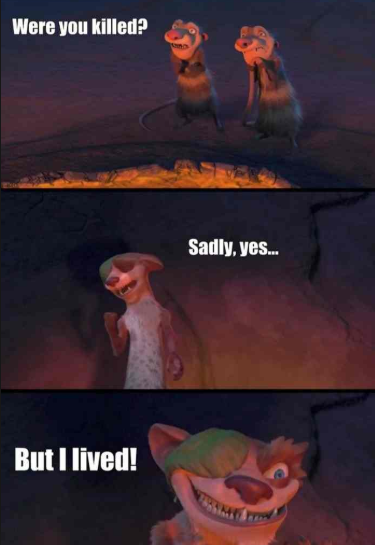 EOI results (January 2011)
HRC Results (June 2011)
Sundries (June 2011 to March 2012)
Conduct
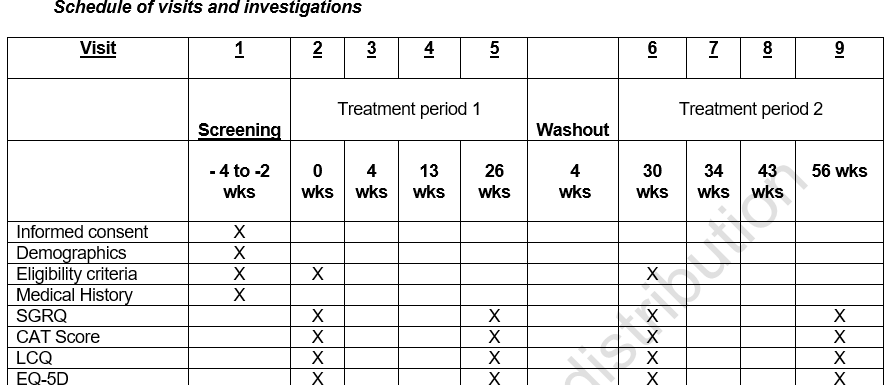 . . .
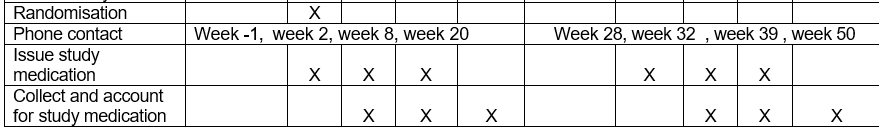 [Speaker Notes: Two screening visits to ensure participants are stable. We could delay the washout entering into the 2nd period, if the participant wasn’t clinically stable.]
22 October 2015
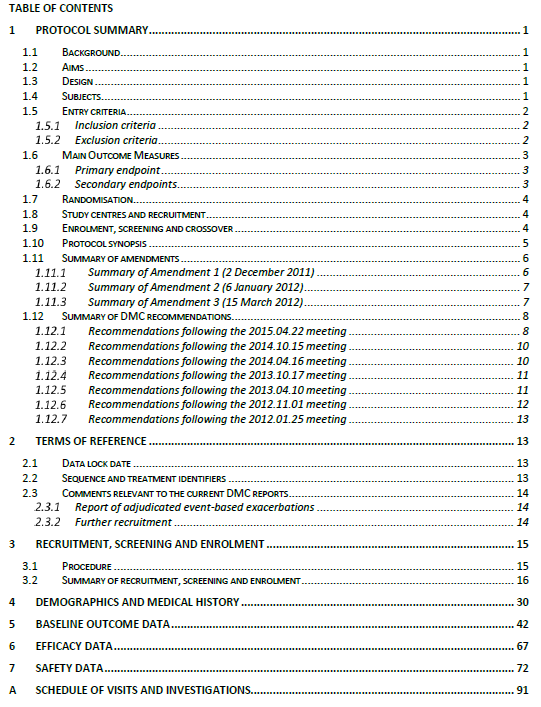 Data monitoring
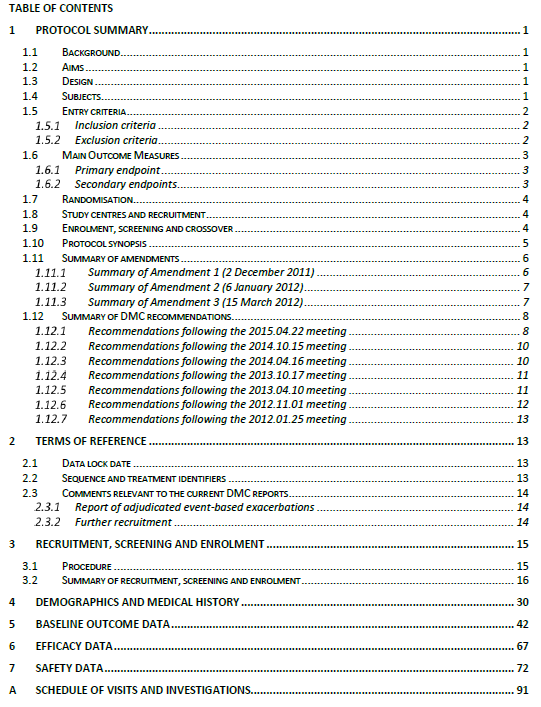 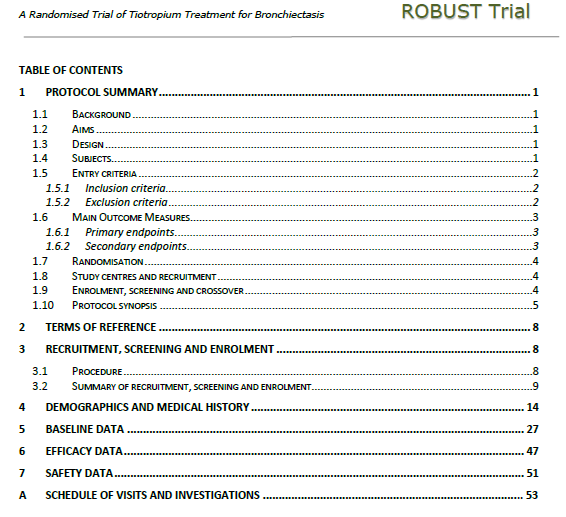 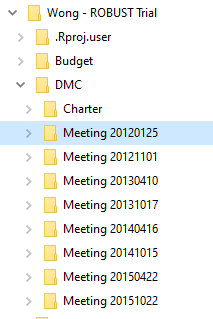 1 November 2012
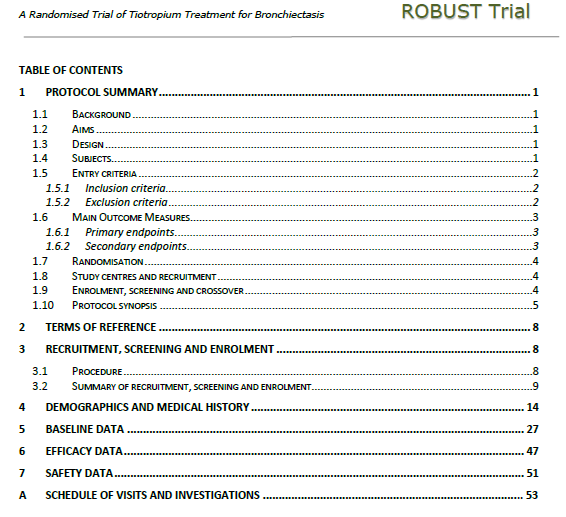 [Speaker Notes: Note also the mention of “Data lock date”. One of the great benefits of regular data monitoring was in forcing us to resolve all data queries pending by the data lock date, and improve the quality of the data.]
Data monitoring
Open and closed reports
Study accrual (Open & Closed)
Screening
Recruitment
Baseline data (Open & Closed)
Demographic
Clinical 
Outcomes
Selected efficacy data (Closed)
Safety data (Closed)
Nov 2012
Apr 2013
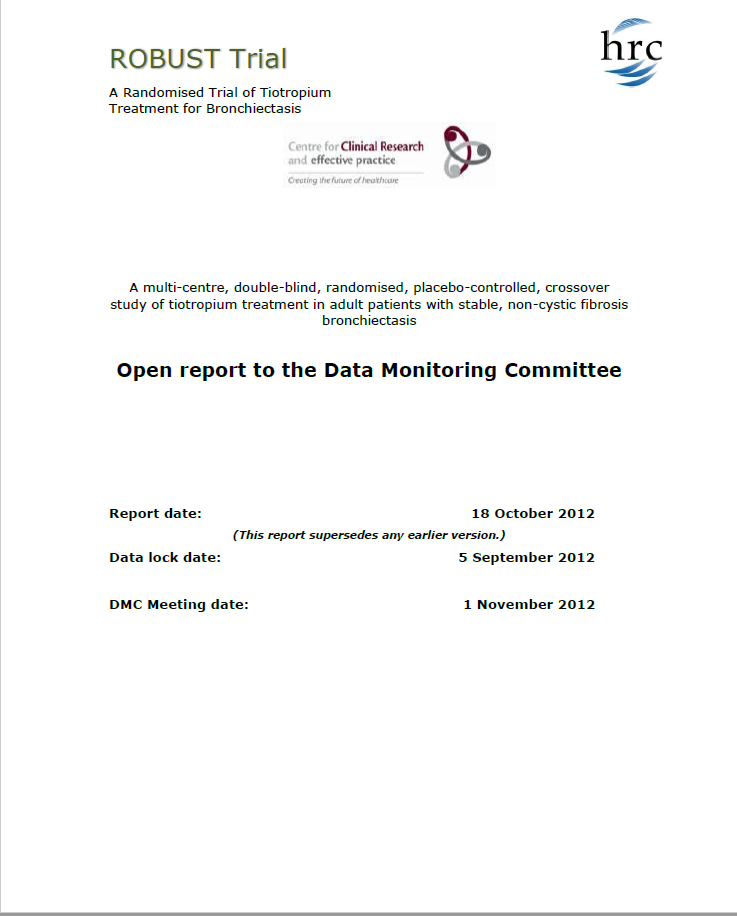 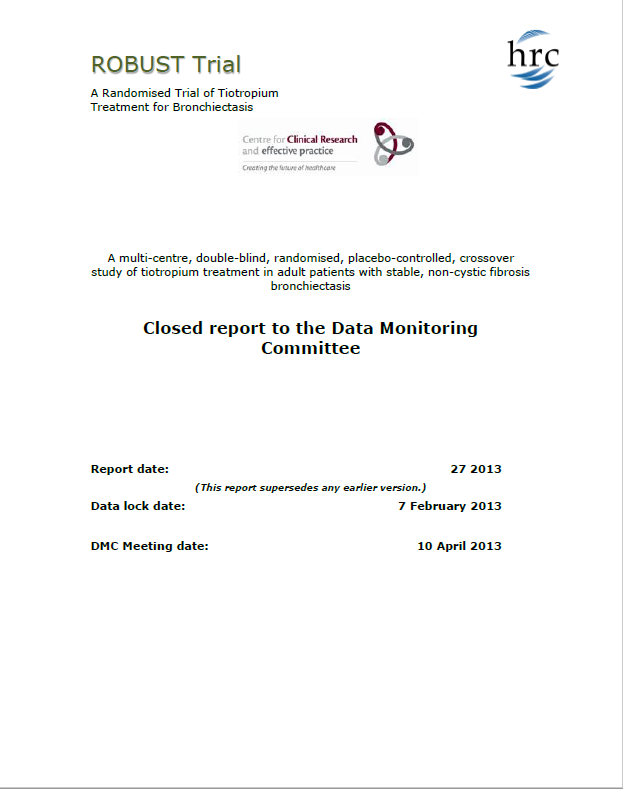 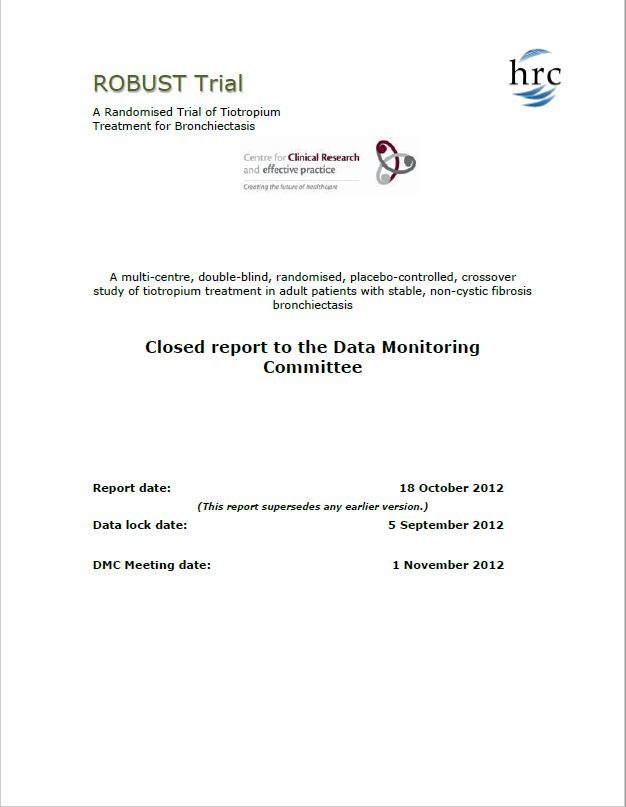 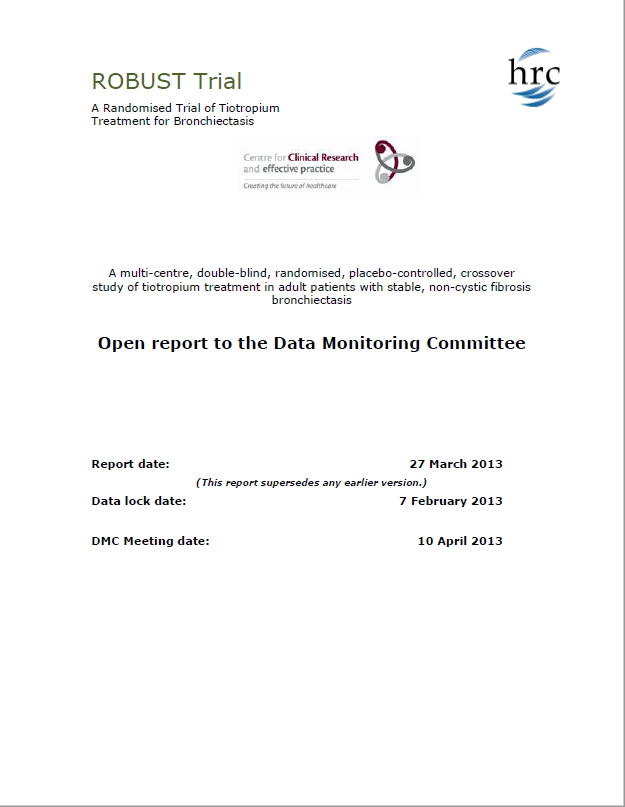 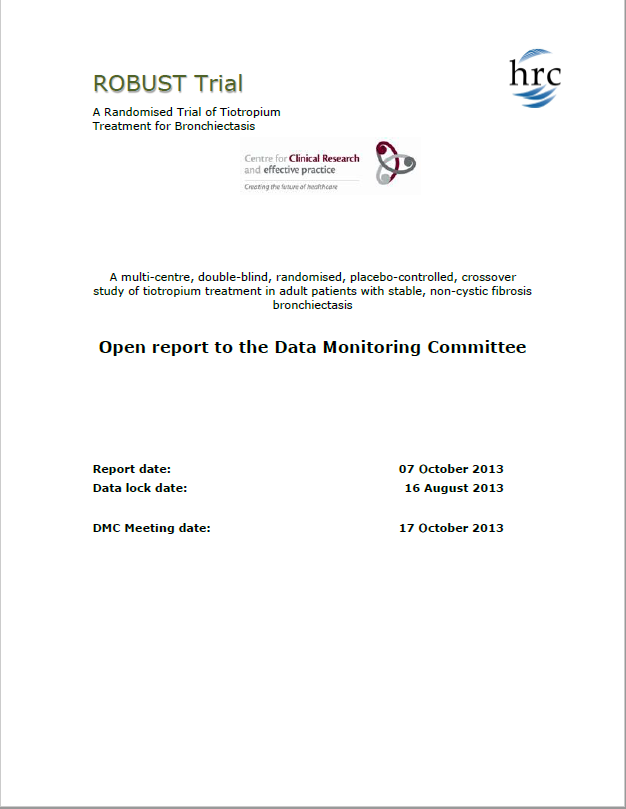 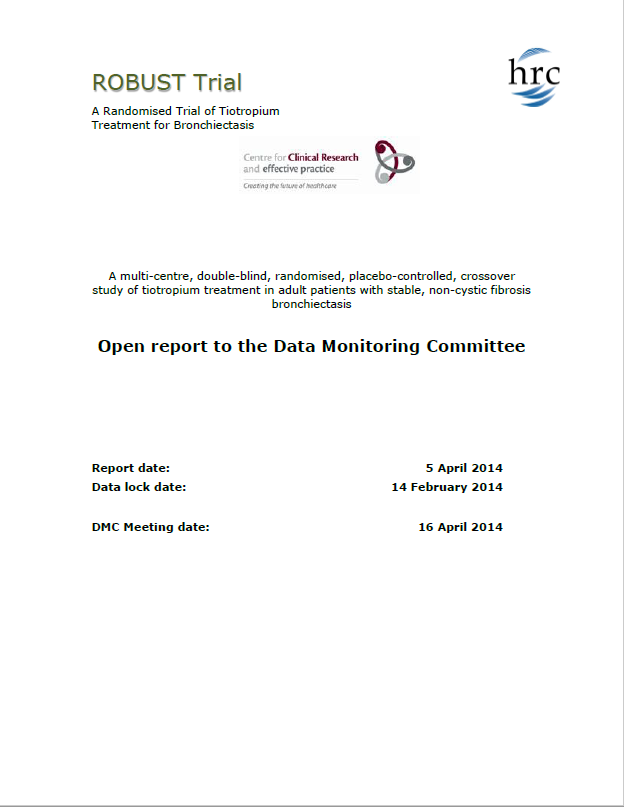 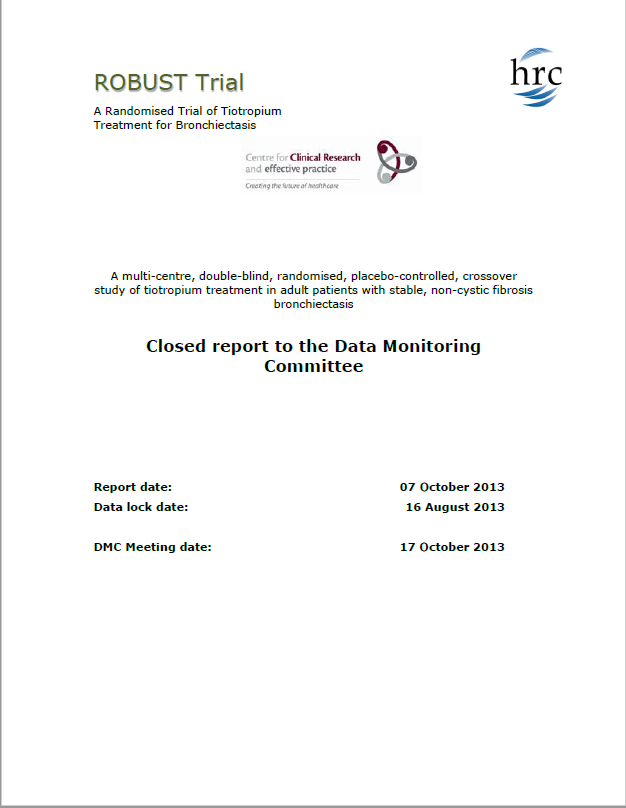 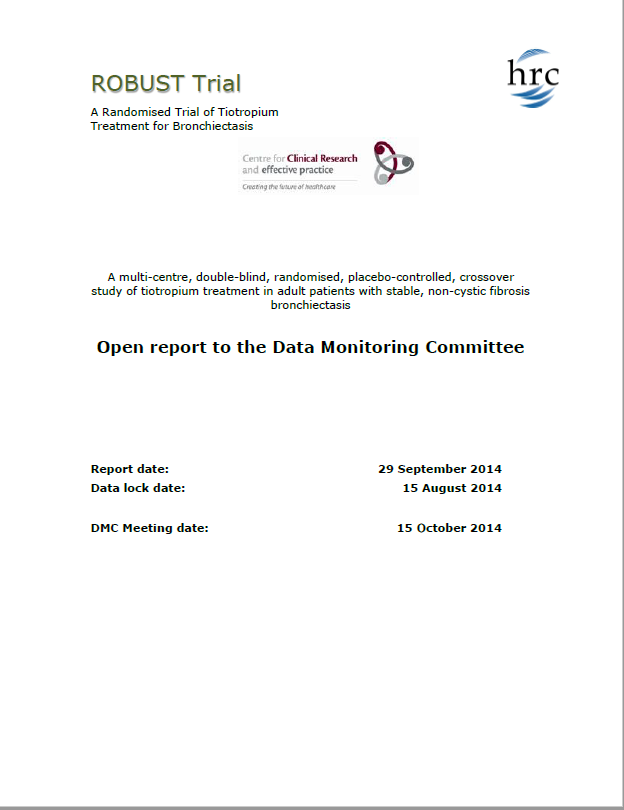 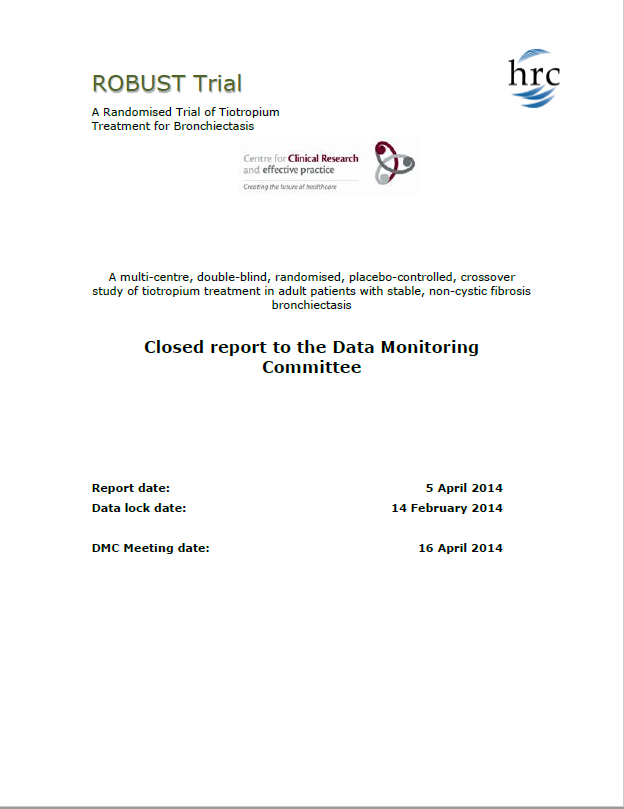 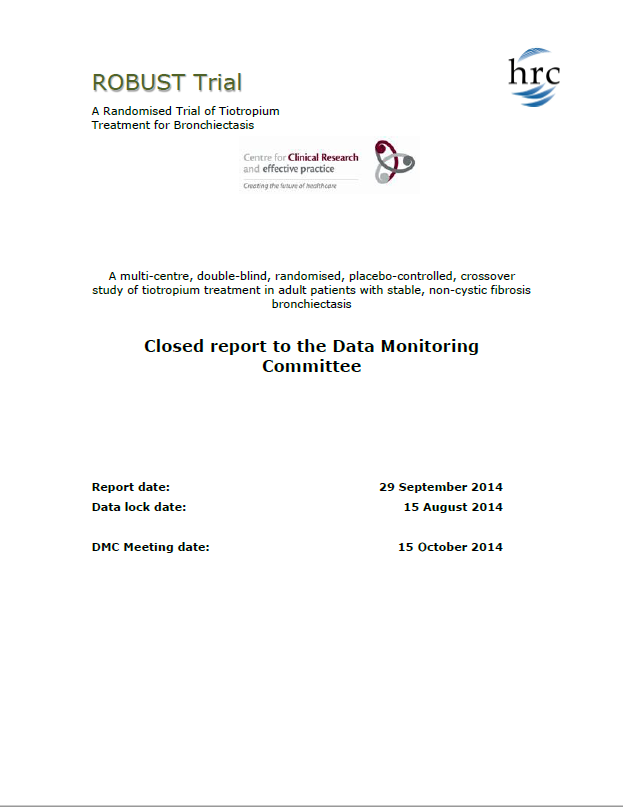 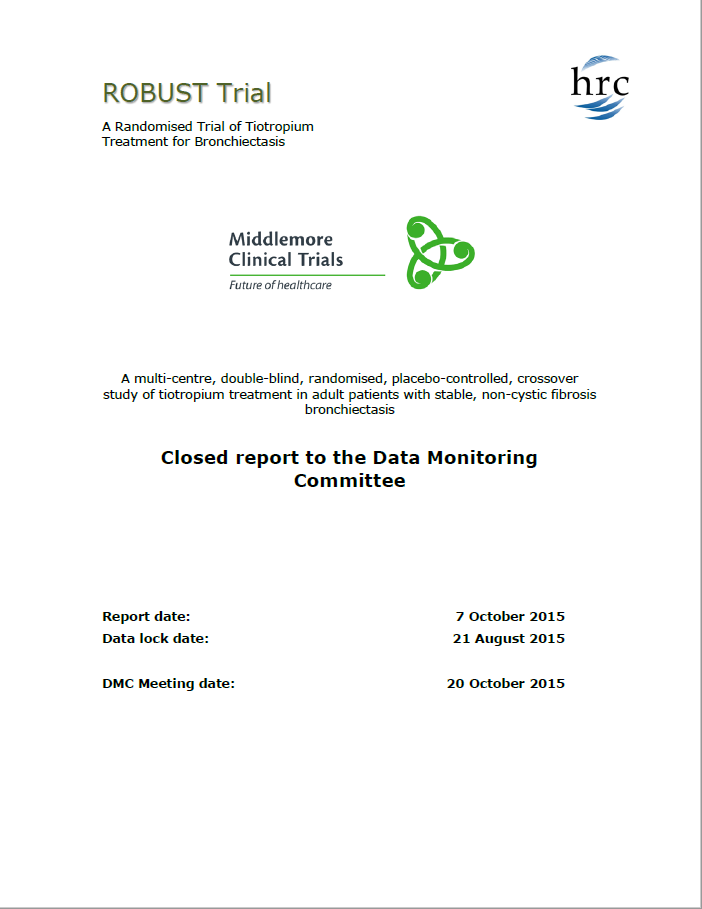 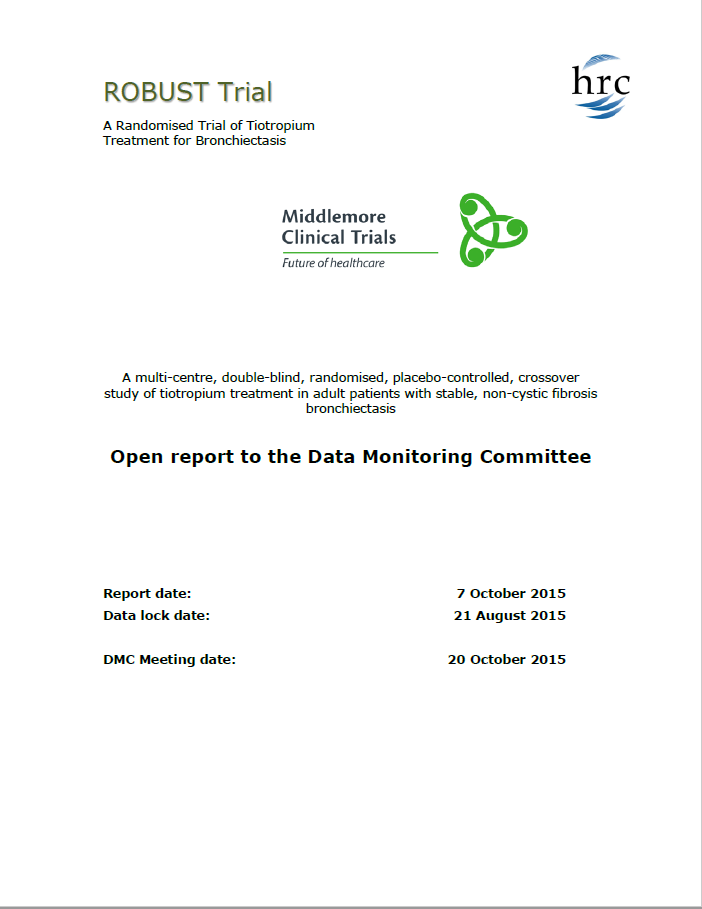 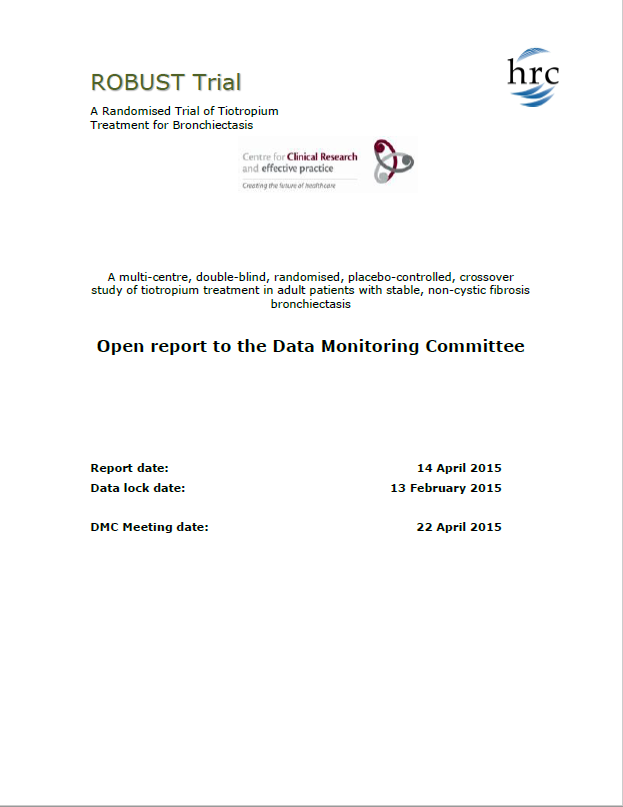 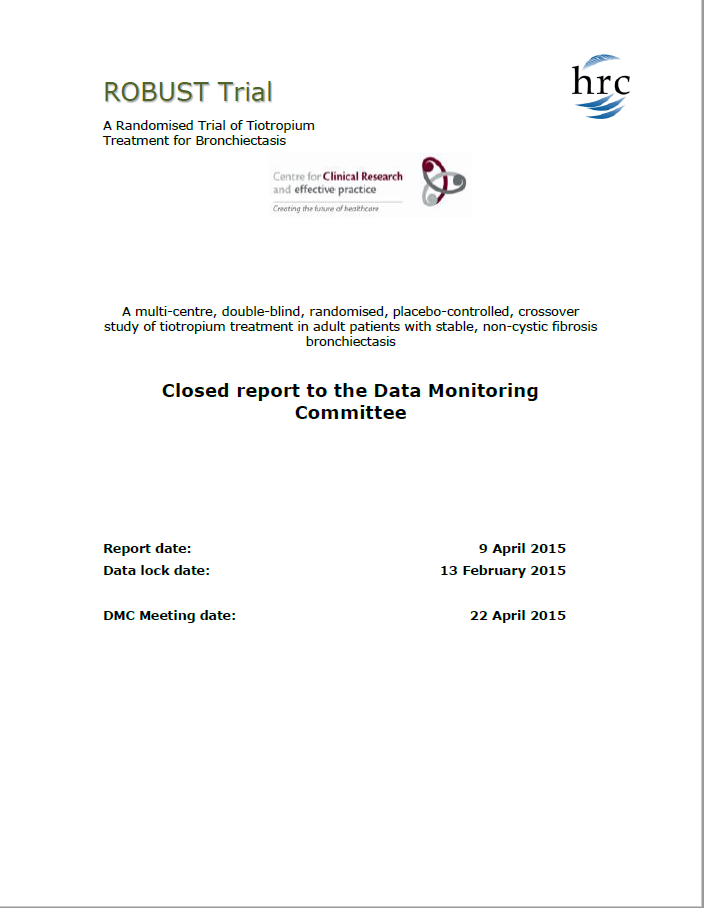 Oct 2013
Apr 2014
Oct 2014
Apr 2015
Oct 2015
Data monitoring
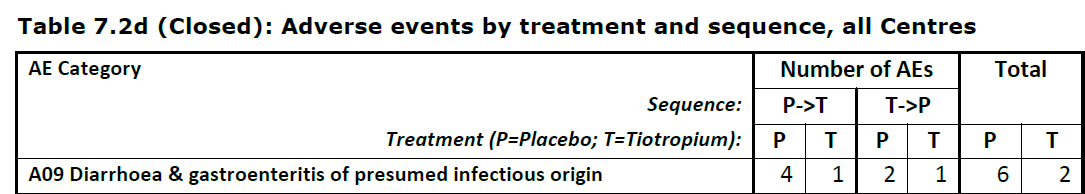 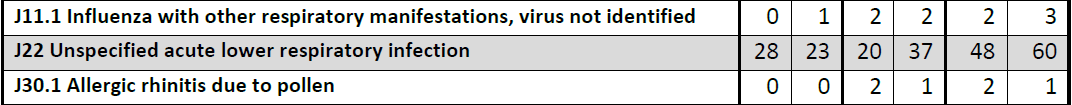 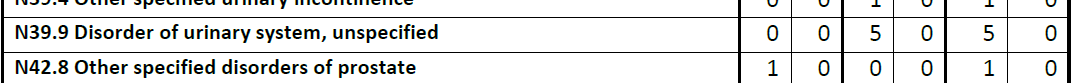 The Data
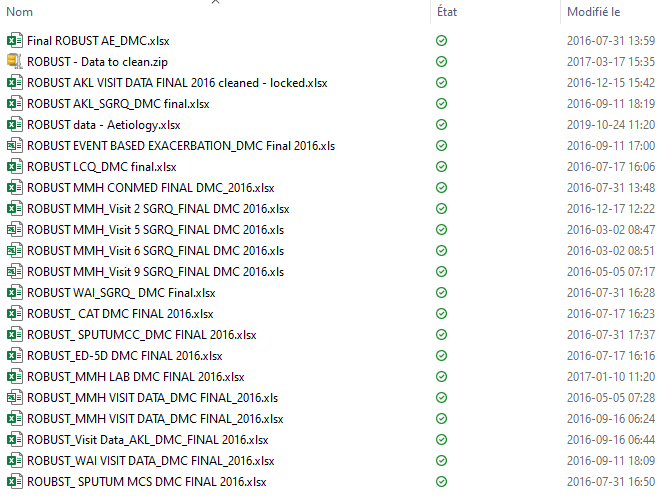 Last randomisation date:
May 2015
End of follow-up:
May 2016
All data available:
January 2017
Blind Review (January 2017)
Several outcomes longitudinally collected within periods 
FEV1, FVC
measures of HRQoL
Find a reasonable covariance structure with masked allocation
Treatment
level
BL
BL
TxA
TxA
TxA
BL
TxB
TxB
TxB
-4
Week
0
4
13
26
30
34
43
56
Analysis plan
Assessment of missingness
Several outcomes longitudinally collected within periods (FEV1
Find best covariance structure absent knowledge of allocation
Tx
BL
BL
Tio
Tio
Tio
BL
Pla
Pla
Pla
-4
Week
0
4
13
26
30
34
43
56
Statistical Analysis Plan
	(January 2017)
SAP versions necessary for some journals
Fully specified and locked after unblinding
A good SAP
Acts as a reference for anyone involved in analysis
Can be operationalised simply
ROBUST Operationalised Task List
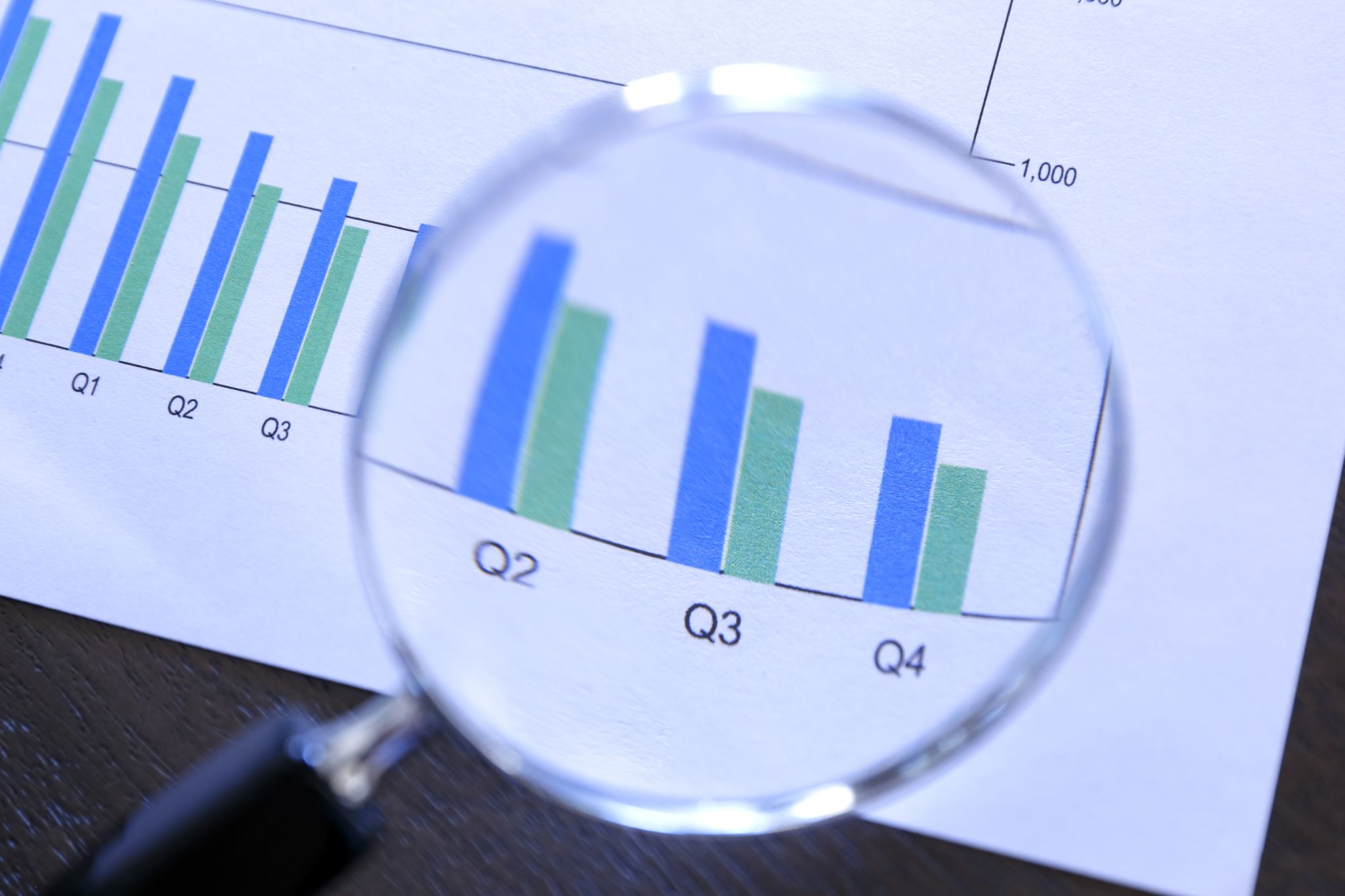 Analysis
	(January-September 2017)
Mostly using SAS – PROC GLIMMIX

~500 hours of work

400 of those dealing with Excel files

High stock placed on code readability and reproducibility
Results
Results
Pre-bronchodilator FEV1 by Treatment and Allocation
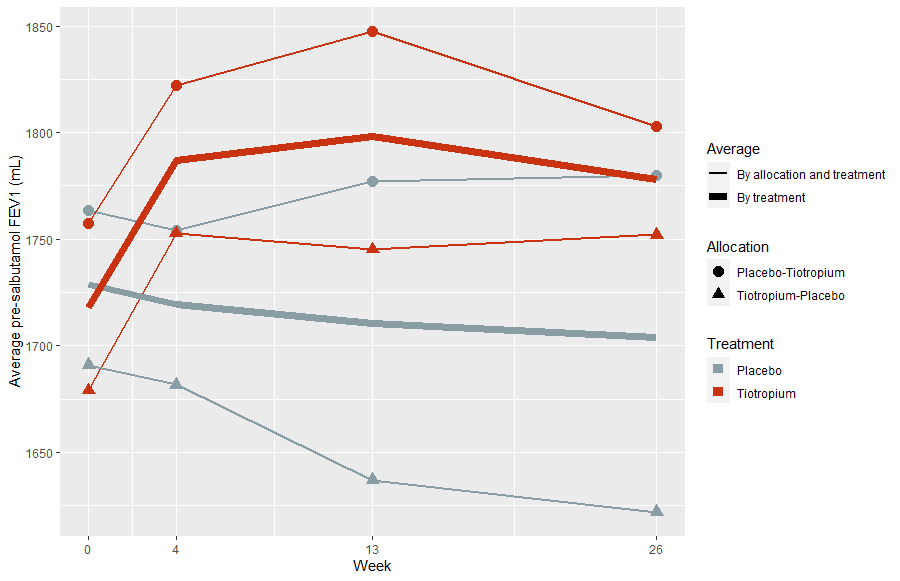 Results
Write-up
	(September 2017-November 2020)
Lata, Conroy, Alain are spread thin 

We go through several iterations

Some exploratory analyses requested (outcome correlations, adherence,…)
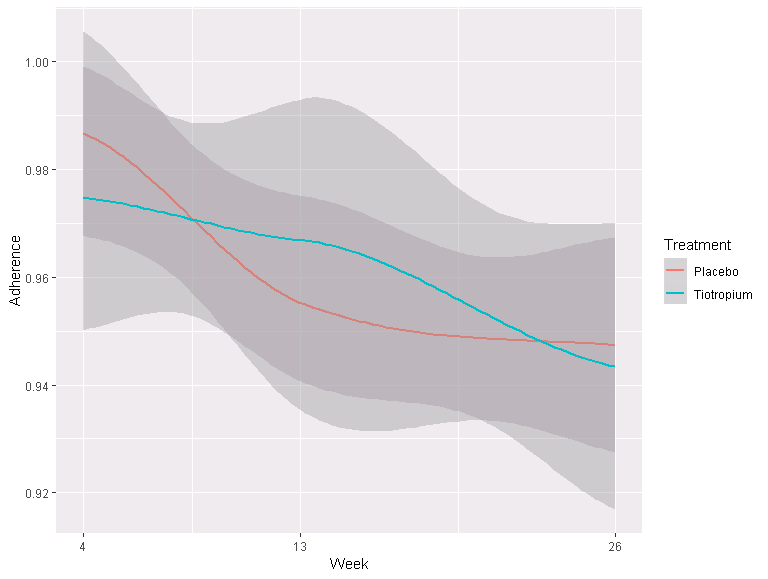 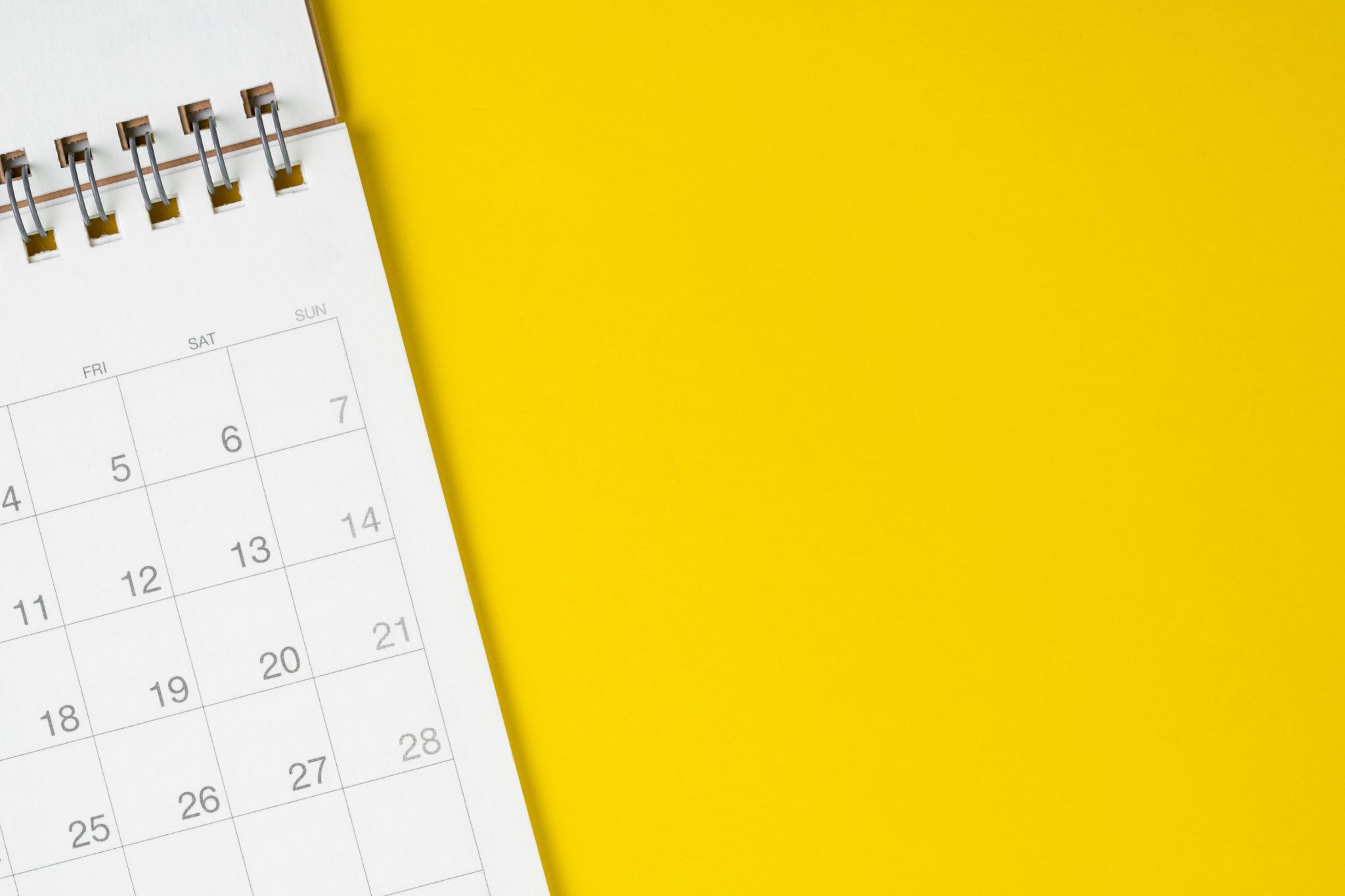 Submission
(December 2020-July 2022)
Submission to AJRCCM December 2020 (2022 IF 24.7)
Rejection June 2021 
Submission to European Respiratory Journal July 2021 (2022 IF 24.9)
Accepted October 2021 
Published with editorial July 2022
From go to woah: 2010-2022
Take-home message?
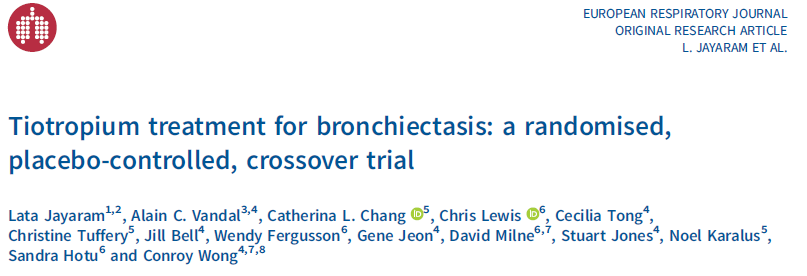 Tempus fu*it? 
Nothing good was ever done in a hurry?
Time flies when you’re having funds?
Learn to exhale?
Perhaps a reminder that convincingly designed and well-conducted negative trials are still important.
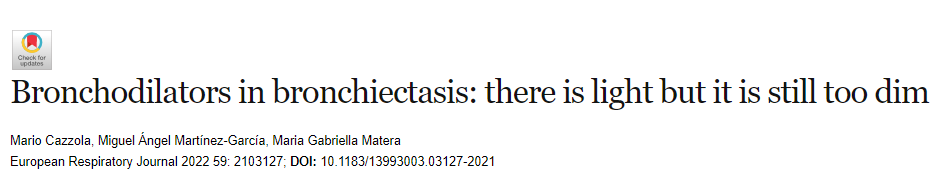